‡KvwfW-19 (K‡ivbv ) fvBiv‡mi gnv`~‡h©v‡M we‡kl AbjvBb K¬v‡m
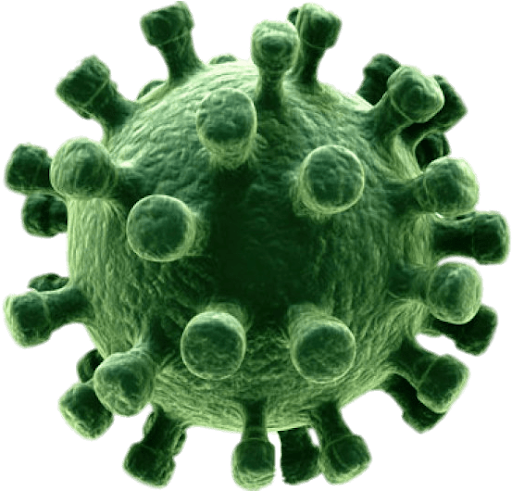 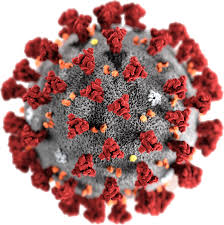 ¯^vMZg
cwiwPwZ
G. Avi Gg. dR‡j iveex  (cÖfvlK c`v_©weÁvb)
AvB.B.Gm  D”Pgva¨wgK we`¨vjq
DËiv, XvKv-1230 ,‡gvevBj : 01729 24 9990
cvV cwiKíbv: we‡kl †kÖwY Kvh©µg K‡ivbv (fvBiv‡mi gnv`~‡h©v‡M)
GKv`k ‡kÖwY ,weÁvb wefvM, welq : c`v_©weÁvb
Aa¨vq : w`¦Zxq ( †f±i )  welqe¯‘ : †f±‡ii †hvRb I we‡qvR‡bi cÖ‡qvM
 mgq:40 wgwbU
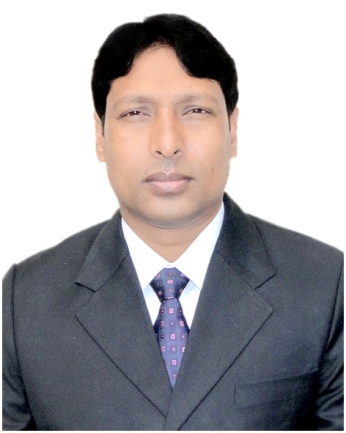 wkLb dj
‡f±i †hvR‡bi ms½v ej‡Z cvi‡e|
‡f±i we‡qvRb e¨vL¨v Ki‡Z cvi‡e|
‡f±i †hvR‡bi m~Î wjL‡Z cvi‡e |
‡f±i †hvR‡bi m~‡Îi cÖ‡qvM Ki‡Z cvi‡e| 
‡f±i we‡qvR‡bi m~Î wjL‡Z cvi‡e|
‡f±i we‡qvR‡bi m~‡Îi cÖ‡qvM Ki‡Z cvi‡e|
Dfq m~Î cÖ‡qvM K‡i ‡bŠKvi b`x cvi nIqv msµvšÍ MvwYwZK mgm¨vi mgvavb Ki‡Z cvi‡e|
c~e© cvV hvPvB I cvV †Nvlbv
mvgšÍwiK m~‡Îi wPÎ
`yB e¨w³i  iwkUvbvi wPÎ
cvwL Divi wPÎ
jb †ivjvi †Vjvi wPÎ
jb †ivjvi Uvbvi wPÎ
‡bŠKvi b`x cvi nIqvi wPÎ
cvwLwU wKfv‡e Dwo‡q mvg‡b hvq?
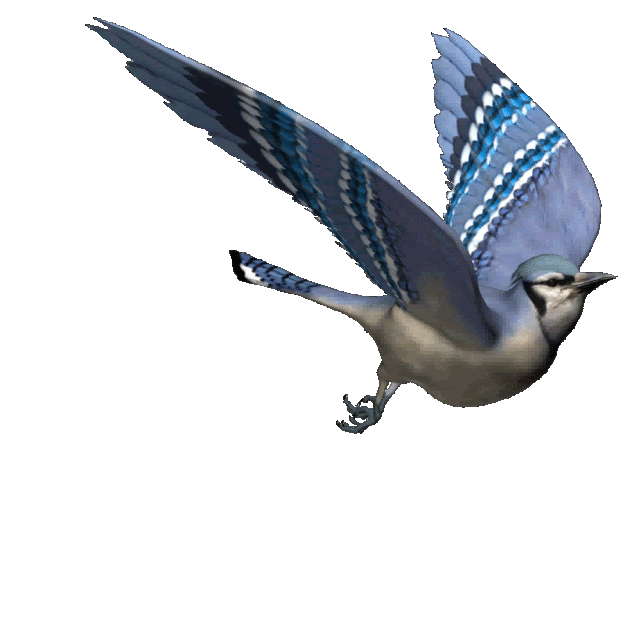 ‡f±i †hvR‡bi ms½v
GKB RvZxq GKvwaK †f±i ivwk hw` GKB mg‡q GKwU we›`y‡Z wµqv K‡i Z‡e †f±i¸‡jvi †hvMdj‡K Dnv‡`i jwä †f±i e‡j | 
R¨vwgwZK c×wZ‡Z †f±i ivwki †hvM Ki‡Z nq| mvavibZ 5wU c×wZ‡Z †hvM Kiv nq| 
   1| mvaviY m~Î     2| wÎf‚R m~Î    3| eûf‚R m~Î 
   4| mvgvšÍwiK m~Î  5| Dcvsk m~Î |
‡f±i †hv‡Mi wÎf‚R m~Î
GKB RvZxq `ywU †f±i †Kv‡bv wÎf‚‡Ri mwbœwnZ evû Øviv GKB µ‡g gv‡b I w`‡K m~wPZ Kiv n‡j wÎf‚‡Ri Z…Zxq evûwU wecixZµ‡g Dnv‡`i jwä wb‡`©k K‡i|
‡f±i †hv‡Mi mvgšÍwiK m~Î
R2=P2+Q2+2PQcosα
 tanθ=
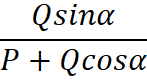 ‡f±i wefvR‡bi m~Î
R
Rsinθ
Rcosθ
θ
‡f±iwU †h Dcvs‡ki mv‡_  †KvY Drcbœ Ki‡e H  Dcvsk‡K Avbyff‚wgK ai‡Z n‡e Ges †m w`‡K †f±‡ii cosθ n‡e
jb †ivjvi Uvbv I †Vjvi wPÎ
jb †ivjvi Uvbv
jb †ivjvi †Vjv
jb †ivjvi Uvbv  I †Vjvi †ÿ‡Î e‡ji wefvRb
W*=W- Fsinθ
θ
W*=W+FSinθ
θ
‡¯ªvZIqvjv b`x‡Z †bŠKv cvovcvi
KZfv‡e b`x cvi nIqv hvq
‡¯ªvZ Iqvjv b`x cvi nIqvi †ÿ‡Î wZb fv‡e b`x‡Z †bŠKv Pvwj‡q b`x cvi nIqv hvq| 
  1| b`xi cÖ¯’ eivei †mvRv‡mvwR A_©vr †mªv‡Zi †e‡Mi mv‡_ 900       ‡Kv‡Y 
 2| ‡¯ªv‡Zi mv‡_ 900Gi †P‡q †QvU †KvY K‡i|   
 3| ‡¯ªv‡Zi mv‡_ 900Gi †P‡q eo †KvY K‡i †bŠKv Pvwj‡q|  
     GLv‡b †Kv‡Yi gvb ej‡Z †¯ªv‡Zi mv‡_ †bŠKv Pvjv‡bvi  w`‡Ki ga¨eZ©x †KvY‡K eySvq| GLv‡b †KvY‡K α , †bŠKvi †eM‡K u  I †¯ªv‡Zi †eM‡K  v  aiv n‡q‡Q  |
90 wWMÖx Gi †P‡q †QvU †Kv‡Y †bŠKv Pj‡Q
<90
α=90 wWMÖx †Kv‡Y †bŠKv Pvjv‡bvi wPÎ
α=90 wWMÖx Gi †P‡q eo †Kv‡Y †bŠKv Pj‡Q
‡f±‡ii b`xcvi nIqvi AsK Ki‡Z hv g‡b ivL‡Z n‡e
g‡b ivL‡Z n‡e †¯ªv‡Zi †eM KLbI ‡bŠKv‡K b`x cvi n‡Z mn‡hvMxZv K‡ibv 
 KviY †¯ªv‡Zi †e‡Mi b`xi cÖ¯Í eivei A_©vr Djø¤^ Dcvsk               =0   GLv‡b  α=0 wWwMÖ
b`x cvi nIqvi Rb¨ ïaygvÎ ‡bŠKvi †e‡Mi j¤^ Dcvsk KvR K‡i| †bŠKvi †eMi j¤^ Dcvsk usinα
b`xi cÖ¯’ d n‡j b`x cvi n‡Z mgq jvM‡e t=
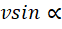 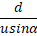 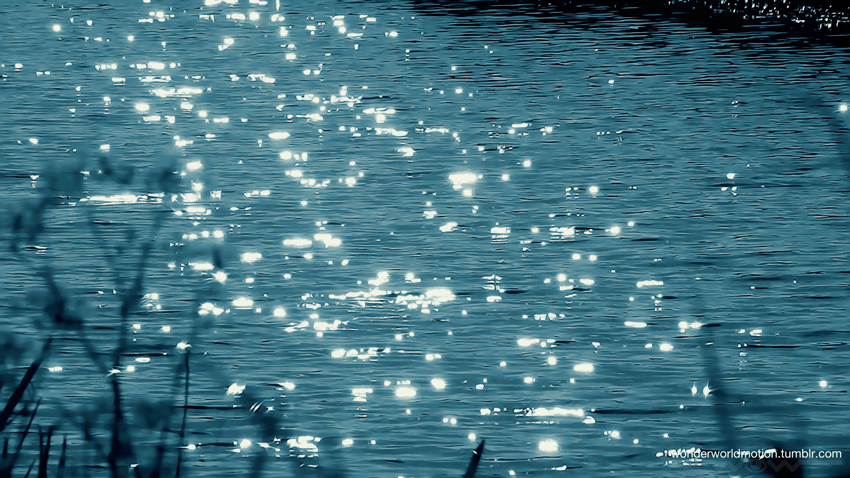 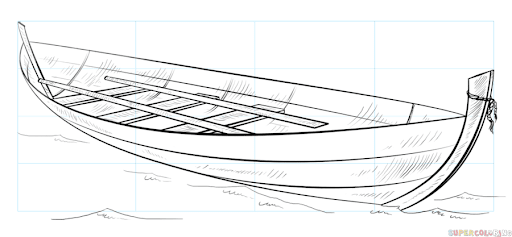 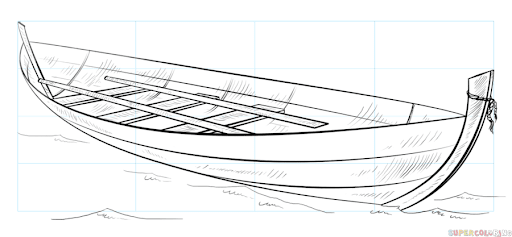 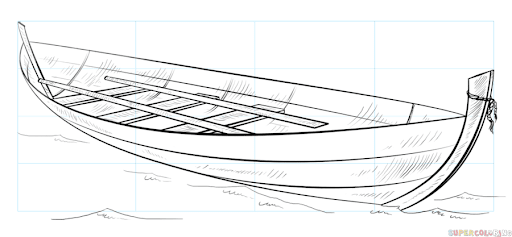 Pjgvb
hw` †bŠKv 900 Gi ‡ekx ev Kg †Kv‡b Pvjv‡bv nq Z‡e †¯ªv‡Zi w`‡K †bŠKvi jwä †eM n‡e †bŠKvi †e‡Mi Abyf‚wgK Dcvsk I †¯ªv‡Zi †e‡Mi †hvMd‡ji mgvb A_©vr v+ucosα
G †ÿ‡Î g‡b ivL‡Z n‡e †Kv‡Yi gvb α=900Gi †ekx n‡j ucosα Gi gvb FYvZ¥K nq d‡j jwä †e‡Mi gvb K‡g hvq| 
 t mg‡q †¯ªv‡Zi w`‡K †bŠKvi miY   s=( v+ucosα)t
Pjgvb
Aci Zx‡ii wVK wecixZ we›`y‡Z †cŠQvi †ÿ‡Î R¨vwgwZK wbqg Abyhvqx  mgq †ei Kiv hvq|  
AvovAvwo †mvRv †bŠKv Pvjv‡j me‡P‡q Kg mg‡q b`x cvi nIqv hvq| G ÿ‡Î α Gi gvb 900 
b`xi GK cvi n‡Z †mvRv Aci cv‡ii †Kvb we›`y‡Z (¯’v‡b) hvIqvi ‡ÿ‡Î α Gi gvb  900Gi †ekx n‡Z n‡e| G ‡ÿ‡Î †bŠKvi jwä †e‡Mi w`K †¯ªv‡Zi mv‡_ 900 n‡e A_©vr  θ=900 ai‡Z n‡e|   α Gi gvb wbY©q Ki‡Z      tanθ =    
 GB m~Î e¨envi Ki‡Z  n‡e Ges θ=900 ai‡Z n‡e|
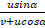 ‡kÖwY KvR
wPÎvbyhvqx GKwU b`x 31 wKwg  cÖk¯Í | `ywU †evU AvovAvwo  cvi nIqvi Rb¨ A n‡Z Awfbœ ‡e‡M hvÎv ïiæ Kij hv‡`i GKwU AB eivei AciwU AC eivei | cÖ_gwU AvovAvwo cvi n‡q C we›`y‡Z †cŠQv‡jI wØZxqwU D we›`y‡Z †cŠQvq| †¯ªv‡Zi †eM NÈvq 9wKwg |
B
C
D
30
60.43
A
cÖkœ
K. jwä †f±i Kx?
L.jb‡ivvjvi Uvbv bv †Ujv mnR e¨vL¨v Ki|
M.DwÏcK n‡Z †bŠKvi Awfbœ †eM wbY©q Ki|
N.‡bŠKv `ywU GKB mgq b`xi Aci cv‡i †cŠQv‡e wKbv? MvwbwZK fv‡e we‡kølY K‡i gZvgZ `vI|
g~j¨vqb I evwo KvR
h‡kvi †evW© 2017,PÆMÖvg †evW© 2017,Kzwgjøv †evW© 2019
mgvcbx K_v
†KvwfW-19  (K‡ivbv fvBiv‡mi) GB gnv `~‡h©v‡M mevB evmvq Ae¯’vb Ki †jLvcovi mv‡_ _vK wb‡R‡K myiwÿZ ivL Ges Ávb e„w× Ki| gnvb Avjøvn Avgv‡`i mevB‡K †ndvRZ KiæK| Avwgb
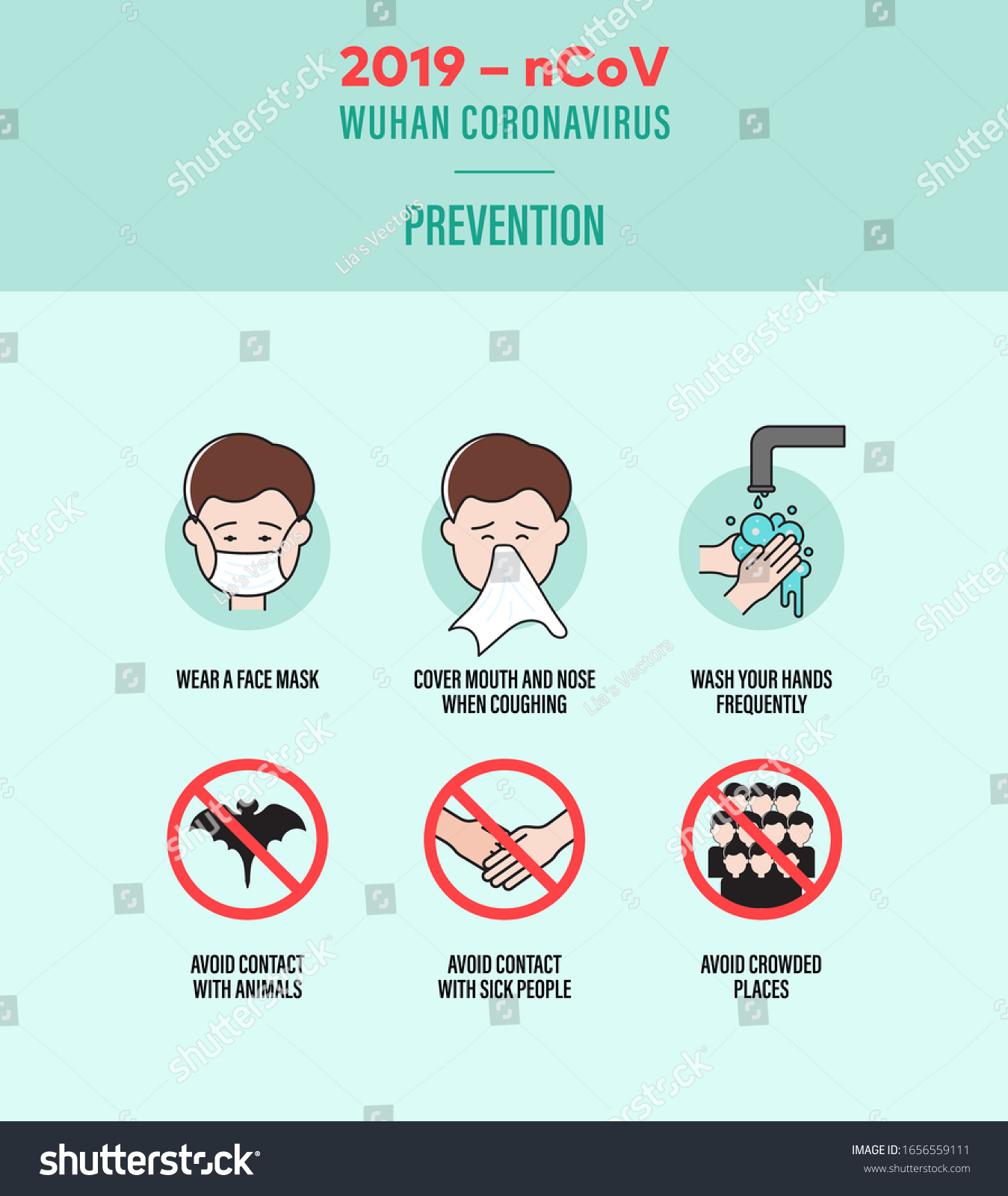